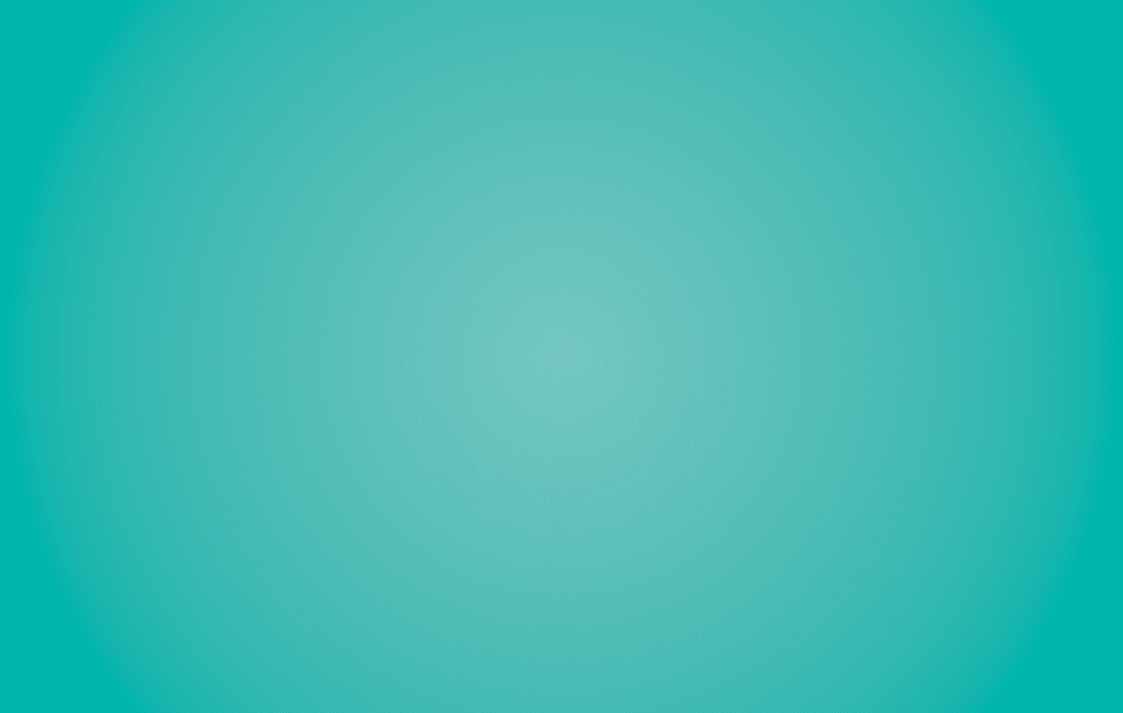 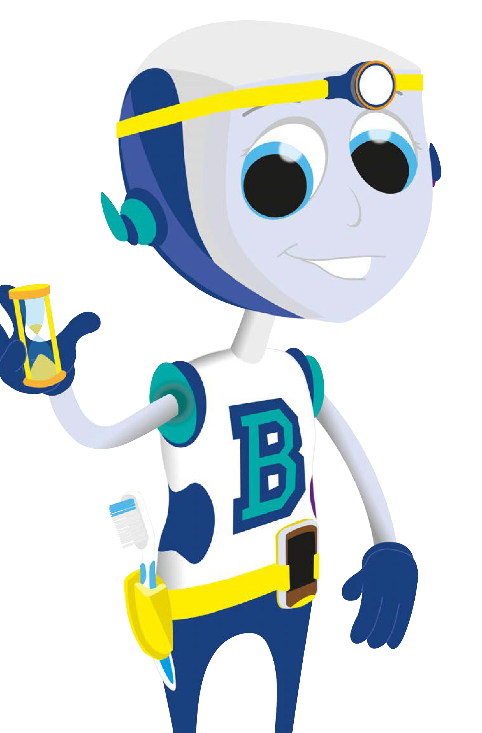 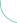 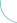 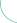 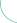 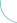 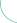 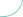 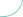 Diet &
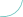 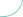 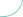 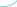 Snacking
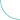 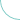 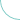 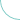 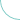 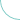 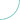 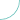 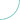 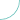 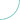 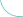 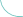 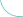 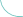 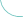 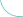 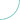 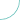 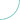 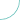 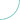 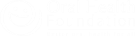 KEY STAGE 1 Lesson 1
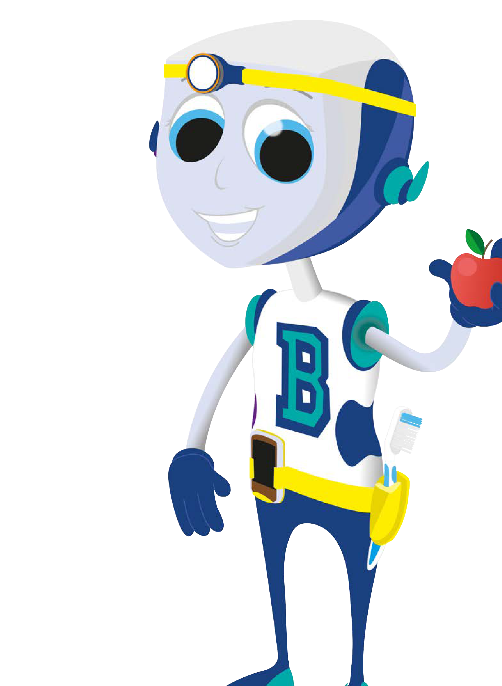 We should all eat a  healthy diet.

This helps to keep  our bodies healthy. It  also helps to keep our  teeth strong.
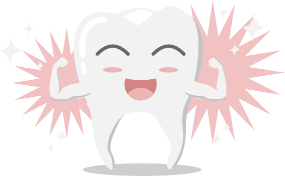 © Oral Health Foundation www.dentalhealth.org
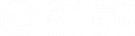 KEY STAGE 1 Lesson 1
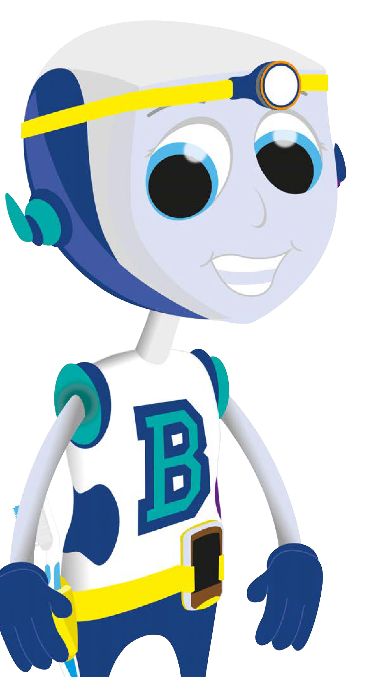 A balanced diet
should contain lots of  different foods.
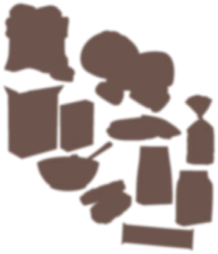 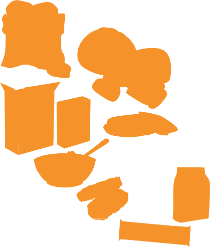 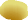 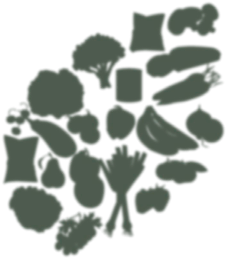 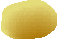 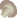 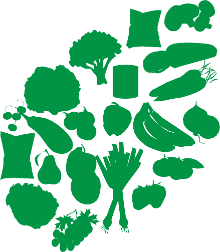 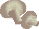 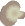 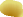 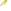 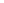 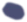 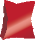 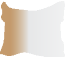 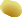 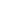 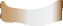 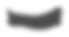 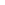 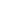 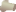 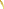 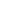 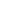 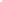 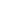 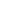 Raisins
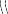 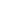 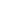 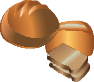 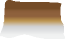 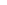 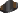 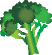 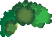 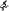 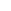 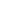 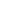 t
a o
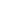 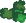 P
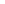 s
o
e
t
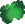 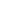 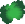 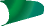 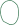 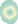 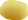 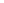 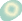 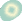 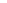 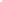 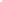 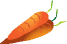 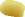 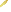 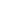 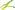 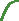 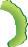 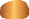 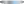 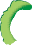 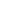 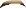 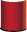 © Oral Health Foundation www.dentalhealth.org
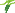 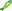 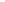 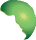 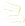 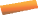 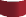 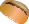 p
a
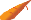 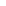 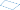 C
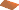 h
d
o
e
p
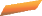 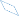 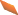 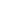 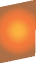 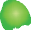 t
s
o
e
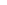 m
o
t
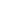 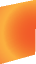 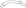 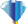 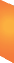 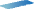 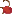 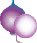 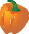 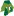 Whole
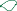 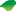 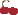 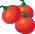 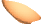 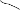 Cous
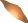 grain
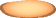 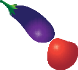 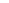 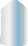 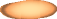 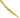 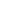 Cous
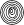 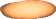 cereal
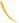 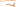 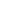 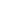 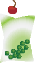 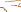 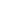 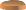 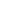 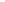 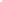 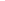 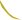 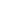 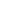 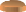 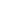 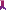 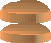 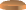 g
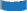 e
o
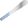 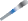 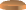 B
s
a
l
n
e
F
z
r
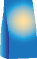 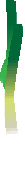 e
a
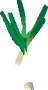 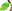 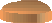 Whole  wheat
p
s
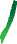 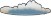 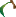 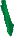 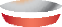 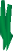 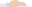 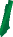 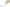 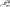 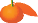 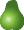 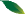 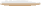 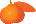 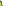 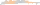 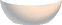 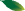 pasta
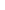 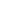 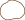 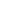 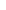 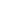 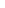 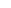 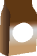 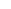 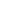 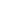 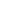 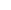 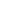 r
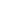 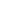 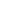 i
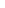 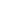 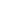 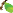 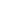 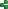 e
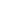 P
g
o
d
r
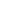 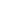 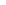 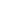 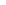 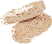 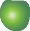 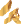 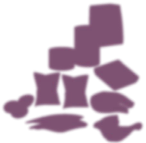 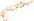 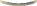 Rice
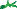 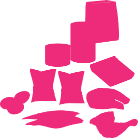 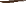 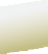 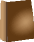 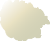 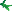 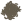 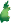 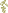 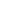 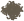 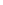 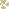 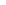 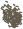 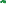 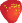 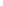 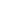 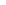 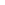 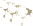 Lentils
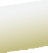 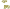 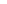 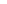 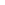 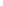 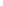 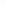 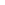 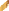 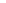 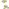 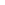 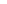 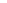 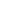 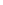 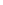 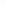 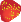 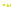 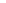 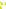 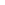 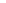 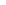 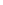 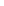 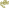 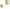 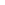 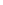 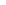 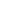 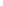 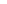 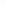 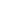 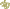 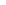 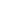 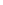 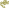 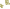 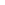 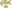 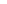 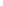 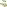 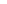 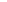 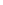 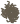 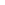 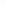 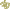 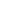 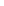 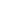 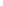 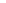 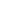 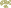 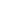 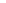 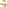 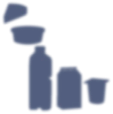 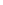 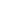 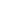 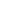 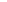 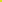 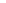 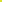 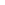 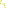 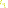 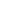 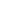 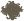 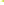 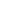 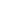 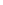 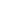 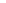 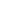 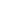 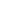 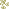 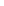 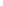 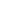 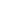 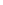 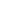 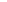 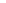 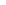 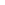 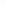 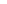 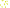 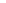 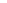 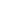 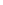 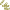 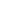 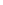 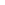 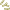 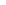 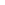 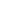 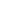 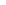 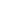 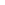 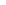 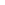 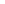 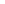 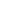 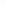 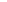 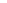 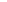 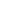 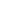 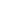 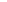 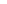 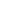 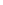 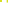 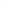 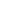 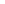 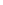 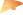 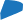 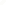 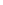 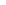 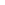 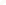 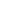 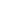 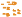 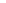 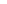 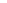 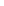 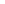 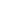 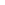 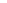 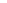 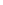 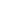 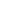 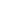 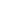 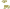 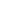 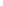 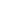 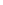 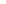 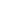 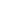 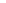 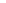 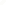 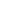 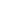 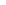 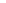 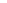 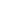 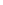 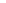 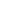 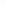 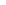 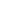 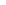 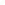 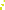 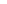 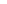 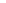 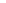 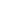 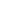 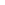 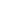 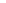 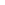 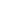 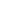 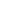 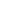 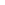 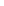 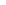 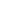 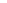 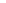 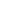 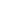 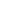 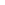 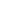 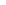 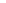 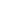 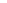 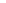 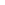 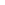 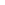 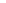 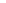 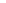 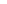 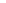 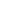 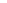 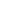 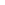 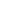 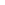 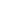 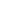 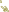 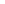 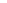 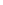 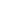 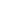 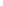 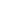 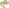 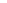 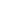 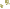 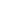 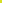 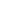 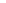 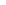 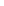 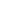 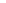 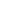 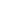 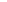 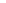 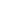 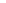 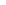 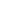 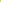 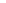 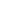 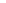 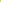 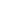 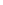 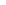 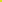 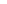 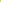 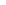 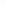 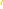 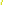 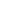 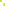 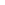 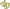 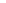 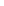 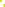 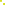 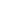 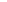 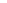 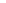 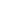 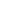 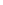 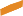 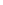 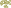 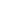 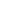 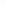 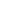 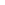 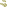 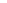 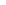 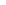 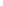 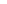 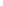 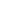 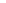 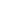 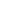 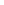 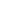 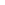 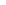 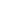 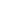 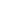 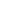 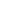 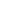 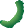 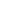 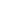 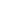 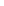 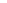 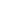 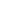 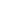 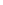 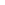 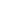 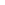 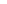 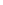 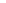 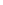 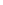 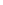 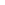 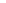 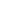 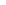 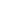 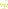 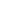 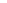 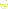 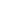 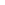 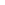 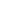 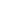 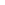 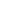 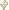 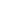 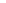 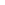 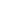 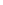 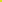 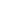 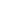 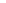 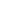 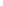 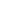 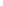 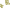 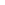 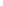 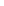 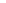 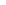 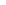 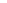 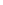 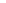 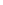 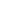 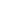 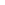 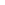 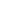 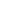 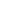 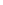 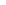 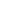 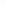 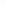 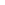 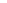 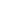 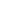 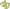 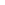 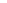 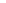 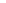 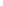 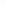 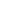 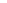 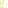 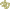 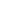 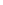 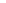 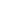 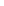 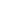 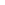 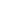 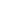 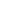 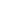 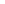 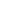 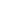 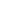 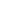 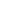 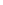 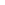 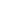 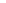 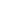 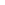 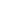 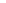 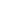 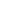 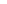 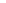 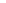 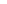 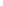 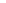 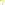 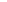 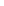 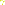 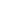 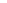 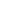 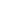 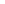 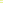 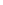 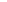 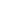 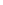 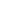 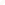 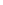 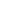 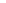 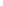 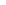 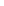 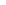 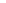 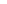 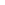 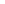 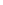 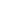 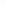 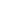 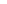 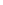 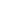 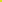 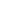 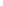 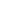 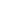 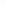 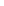 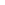 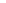 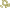 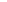 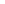 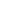 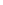 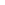 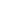 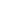 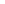 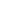 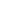 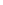 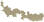 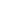 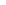 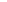 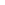 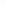 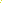 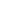 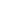 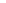 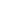 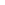 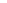 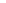 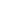 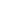 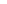 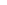 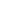 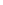 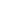 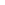 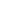 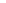 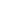 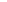 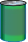 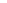 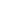 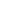 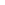 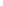 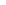 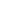 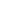 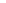 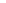 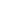 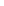 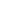 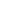 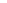 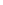 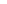 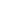 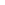 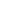 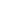 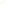 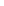 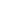 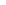 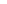 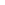 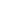 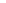 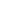 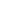 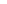 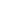 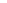 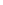 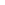 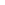 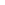 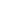 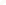 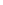 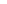 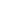 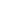 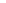 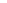 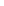 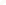 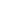 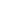 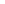 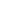 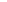 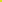 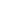 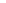 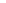 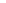 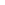 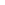 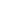 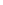 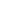 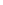 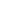 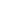 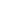 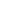 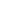 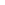 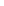 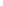 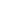 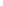 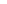 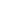 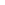 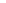 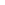 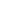 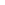 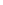 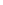 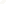 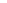 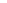 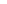 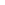 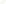 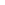 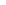 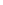 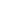 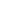 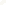 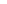 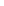 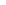 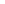 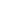 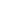 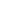 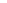 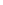 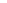 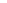 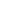 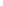 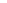 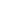 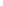 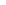 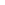 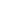 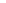 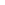 e
l  n
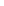 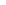 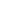 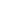 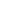 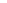 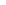 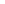 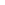 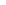 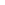 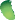 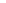 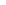 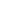 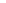 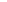 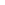 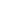 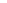 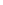 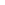 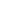 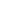 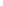 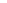 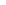 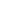 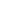 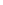 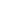 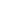 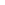 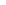 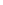 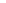 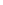 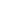 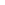 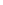 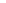 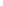 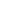 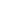 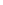 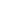 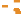 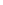 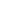 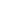 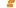 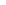 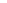 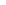 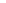 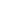 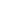 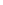 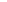 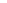 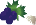 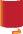 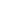 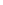 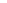 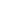 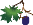 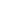 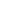 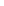 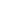 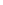 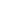 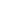 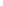 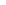 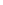 s
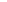 n
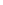 B
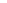 a
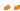 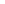 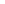 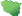 w  a
u
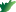 r
e
l
o
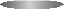 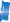 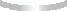 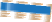 s
t
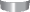 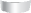 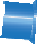 L
t
o
a
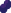 f
w
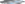 Spaghetti
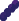 a
d
h
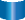 s
e
o
s
f
e
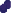 t
e
c
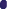 r
s
a
g
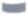 u
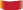 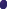 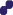 a
T
n
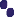 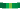 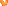 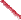 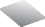 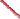 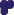 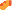 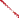 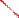 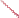 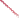 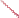 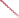 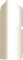 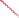 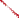 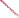 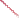 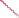 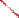 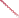 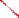 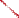 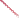 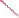 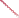 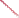 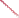 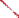 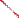 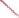 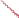 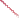 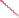 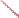 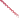 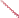 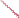 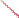 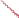 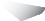 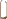 Lean
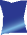 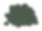 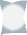 P
n
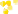 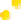 mince
C
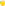 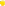 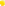 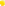 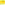 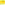 n
ai
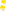 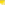 l
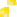 k
c
i
h
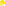 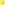 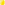 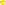 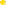 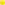 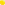 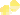 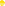 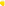 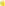 p
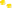 s
t
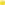 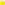 u
s
a
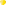 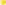 e
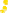 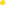 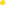 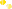 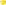 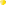 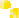 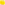 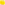 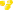 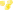 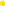 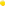 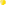 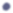 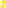 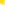 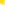 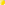 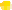 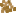 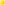 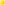 Semi
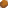 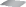 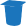 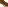 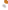 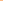 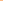 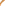 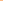 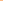 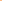 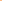 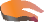 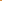 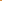 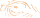 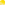 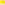 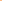 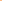 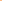 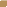 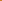 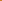 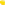 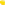 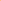 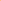 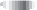 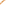 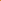 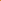 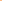 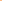 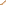 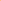 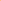 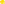 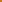 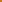 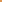 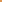 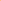 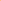 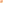 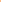 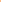 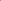 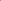 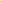 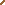 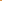 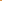 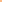 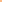 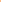 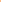 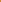 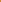 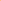 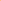 Soya
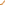 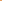 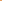 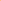 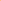 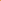 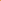 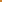 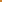 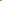 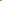 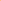 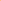 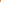 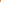 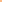 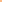 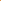 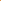 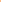 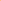 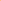 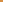 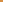 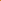 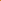 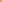 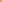 skimmed
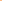 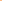 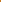 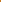 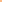 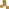 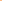 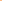 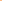 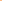 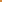 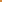 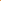 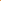 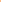 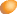 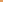 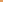 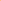 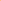 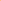 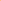 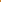 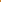 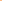 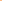 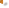 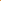 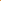 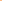 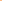 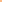 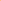 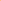 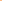 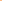 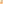 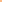 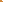 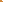 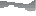 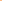 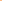 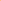 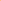 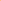 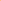 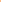 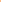 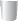 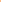 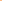 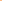 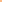 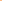 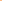 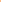 milk
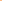 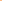 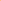 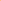 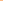 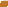 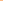 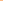 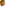 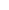 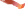 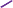 i
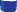 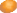 drink
n  f
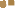 P
l
a
w
L
t
a
o
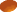 y
t
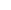 o
r
u
h
g
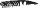 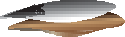 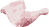 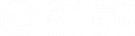 KEY STAGE 1 Lesson 1
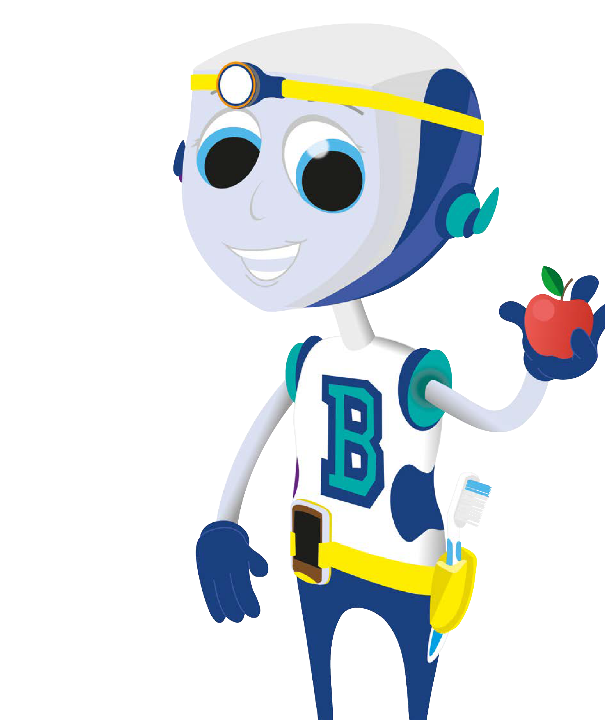 At least 5 fruits  and vegetables  every day to keep  you healthy.
© Oral Health Foundation www.dentalhealth.org
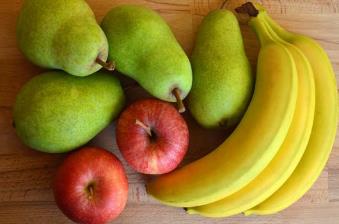 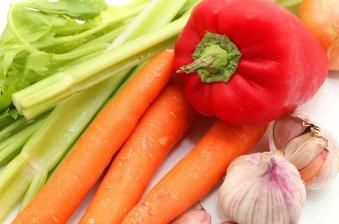 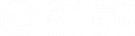 KEY STAGE 1 Lesson 1
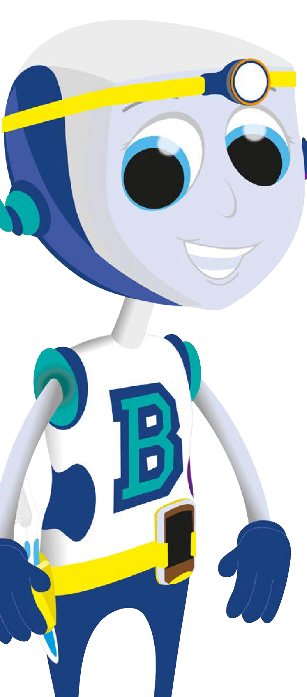 Plenty of starchy  foods like bread,  potatoes, cereals, pasta, rice.
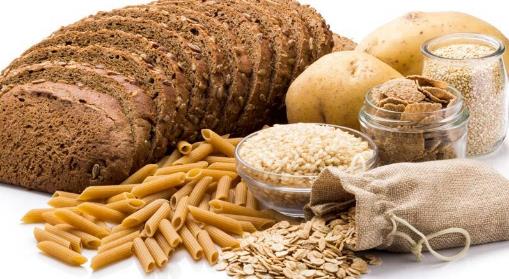 © Oral Health Foundation www.dentalhealth.org
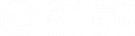 KEY STAGE 1 Lesson 1
Some protein such  as meat, pulses, and  beans. Fish is really  good for us.
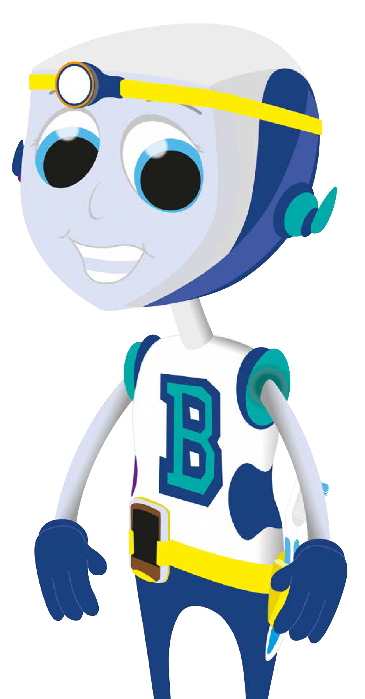 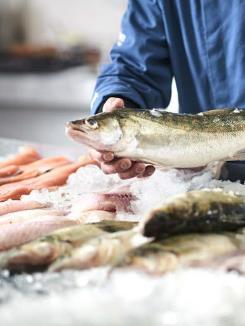 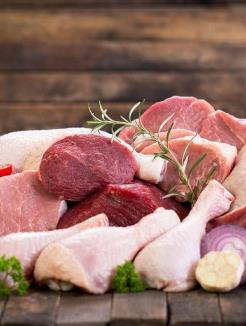 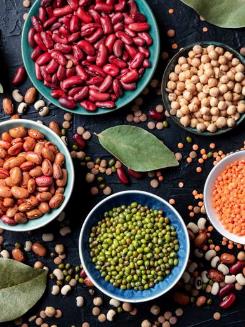 © Oral Health Foundation www.dentalhealth.org
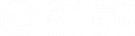 KEY STAGE 1 Lesson 1
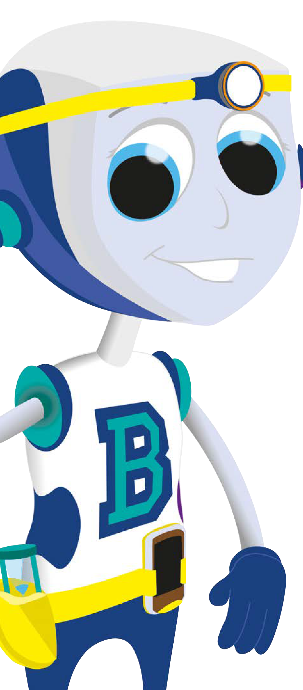 Milk and dairy foods  like cheese and yoghurt  are very good for strong
healthy teeth.
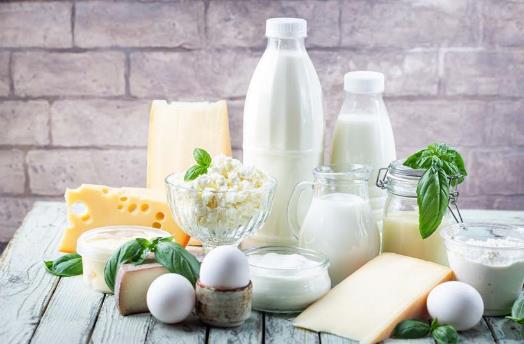 © Oral Health Foundation www.dentalhealth.org
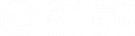 KEY STAGE 1 Lesson 1
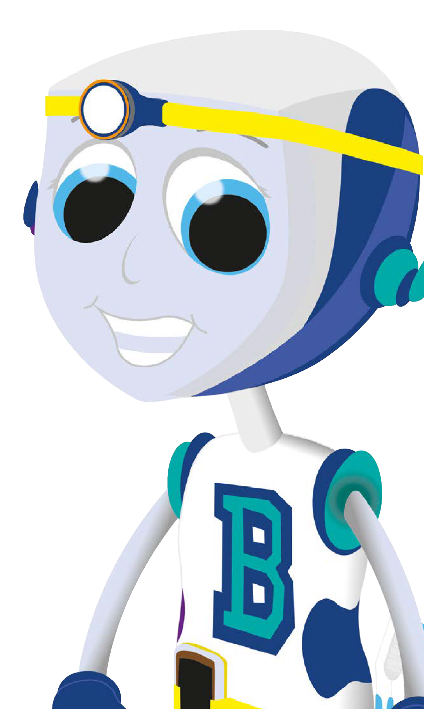 A tiny bit of
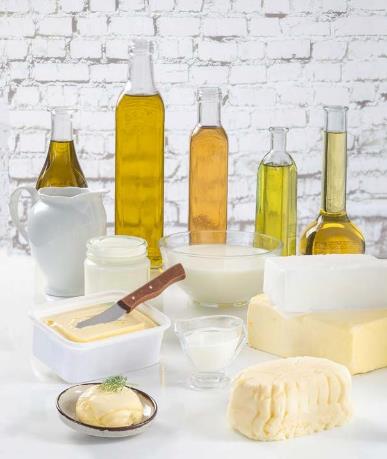 oils and fats.
© Oral Health Foundation www.dentalhealth.org
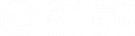 KEY STAGE 1 Lesson 1
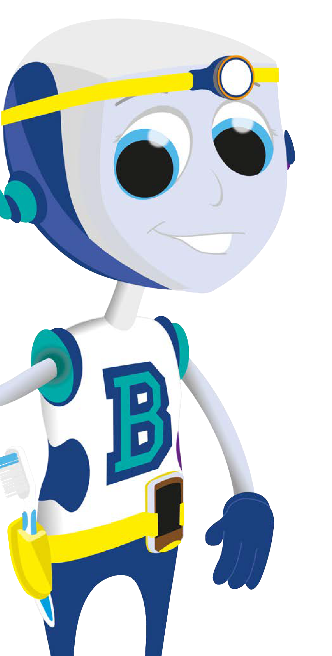 What are our favourite foods  and which part of the eatwell  plate do they belong?
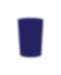 Eatwell Guide
Check the label on  packaged foods
Each serving (150g) contains
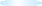 Use the Eatwell Guide to help you get a balance of healthier and more sustainable food.  It shows how much of what you eat overall should come from each food group.
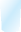 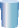 6-8
Energy       Fat    Saturates  Sugars    Salt
1046kJ   3.0g 1.3g 34g 0.9g
250kcal
LOW      LOW      HIGH      MED
a day
C
h
o
y
os
a
e
d
w
y
er
ho
v
l
13%   4%   7%  38%  15%
of an adult’s reference intake
Typical values (as sold) per 100g: 697kJ/ 167kcal
Choose  foods lower  in fat, salt and sugars
e
eg
s
r
e
ai
bl
n
a
© Oral Health Foundation www.dentalhealth.org
o
t
Po
r
e
t
h
Water, lower fat  milk, sugar-free  drinks including  tea and coffee  all count.
Limit fruit juice  and/or smoothies  to a total of  150ml a day.
a
eg
i
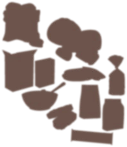 to
g
v
e
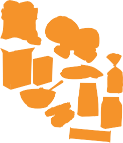 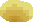 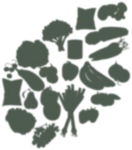 h
s
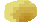 ,
d
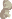 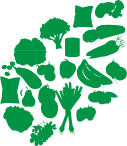 er
b
n
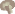 re
a
fi
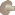 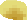 a
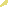 b
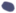 t
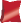 d
i
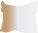 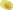 ,
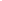 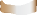 re
ru
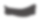 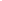 r
f
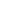 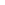 ic
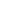 v
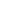 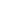 Raisins
f
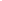 e
e
s
,
o
r
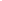 e
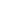 p
si
l
y
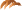 a
b
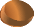 t
o
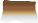 s
a
ie
n
t
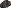 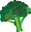 t
a
r
s
e
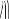 a
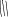 t
a
g
a o
v
w
n
P
s
o
e
e
t
d
it
v
a
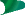 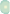 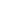 h
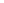 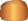 o
d
f
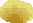 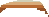 t
l
o
n
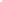 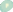 e
h
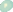 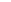 a
e
s
s
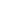 r
t
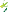 s
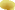 n
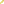 i
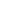 s
o
u
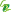 a
t
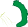 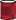 i
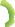 r
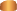 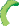 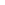 t
a
d
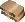 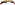 F
r
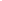 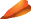 r
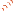 d
o
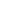 c
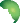 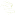 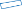 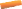 p
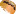 e
h
p
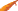 C
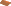 h
d
o
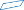 e
p
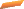 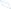 y
d
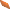 a
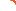 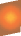 5
t
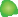 s
o
e
m
o
t
c
f
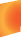 a
t
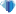 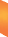 a
t
s
r
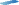 ,
b
a
s
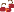 e
o
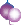 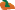 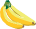 Whole
l
a
h
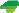 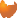 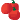 l
t
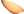 Cous
y
t
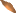 grain
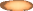 a
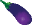 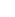 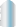 d
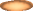 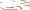 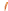 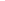 a
Cous
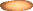 cereal
r
t
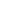 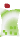 n
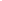 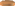 a
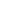 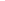 a
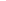 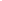 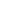 t
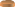 d
E
e
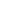 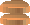 s
s
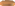 g
e
o
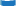 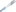 u
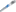 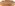 B
s
a
l
n
e
F
z
r
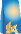 g
e
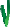 a
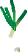 Whole  wheat
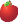 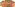 p
s
ar
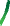 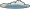 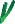 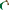 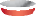 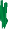 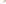 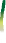 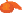 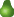 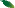 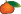 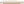 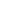 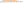 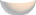 pasta
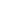 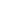 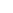 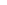 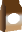 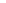 r
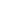 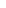 i
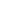 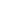 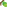 e
P
g
o
d
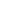 r
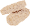 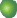 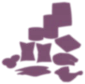 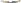 Rice
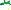 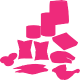 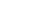 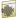 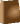 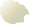 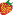 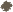 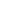 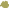 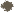 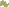 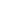 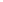 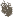 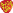 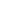 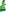 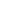 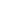 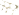 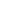 Lentils
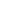 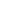 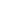 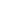 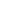 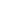 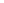 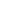 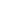 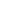 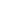 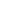 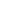 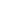 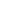 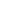 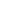 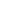 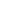 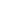 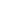 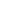 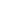 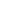 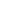 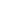 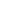 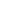 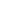 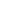 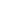 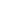 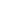 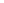 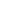 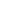 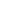 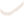 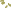 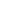 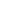 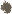 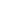 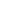 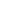 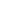 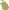 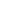 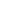 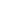 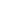 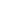 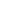 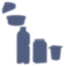 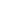 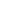 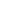 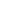 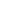 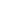 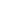 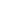 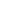 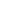 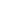 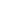 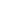 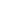 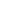 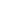 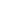 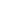 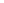 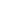 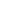 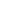 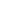 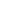 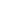 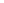 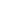 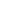 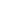 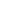 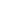 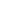 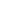 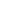 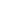 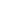 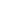 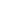 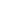 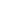 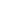 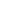 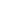 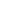 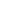 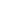 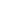 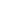 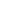 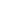 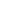 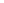 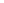 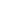 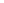 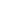 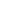 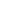 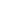 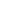 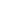 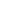 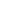 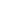 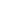 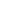 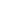 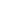 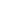 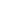 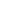 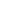 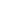 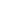 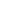 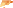 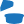 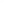 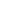 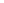 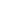 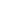 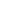 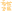 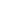 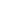 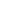 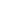 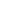 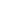 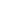 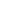 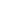 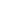 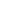 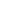 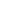 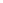 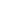 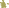 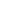 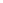 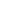 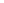 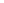 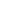 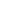 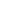 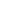 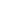 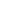 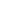 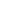 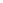 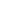 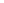 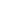 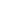 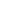 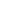 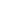 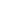 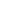 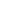 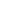 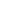 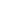 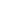 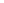 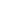 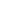 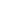 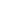 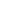 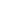 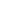 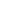 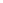 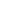 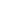 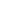 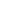 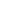 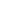 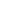 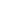 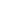 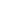 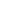 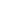 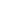 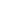 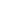 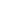 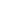 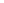 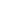 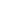 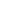 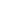 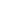 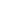 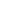 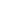 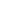 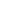 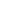 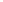 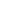 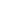 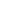 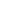 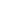 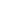 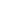 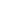 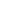 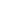 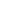 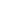 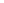 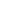 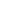 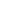 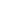 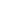 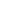 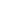 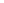 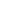 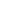 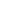 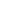 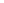 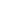 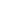 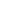 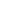 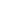 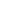 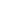 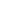 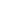 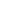 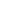 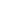 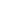 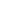 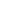 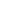 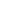 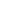 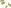 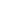 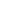 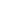 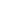 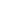 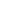 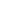 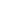 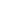 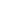 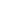 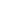 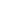 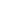 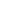 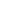 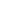 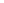 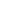 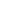 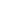 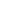 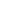 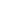 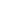 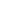 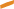 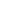 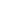 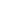 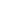 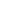 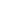 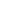 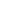 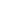 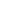 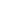 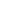 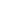 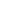 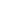 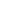 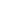 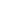 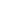 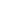 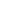 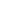 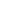 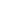 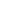 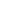 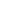 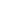 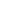 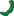 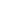 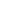 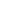 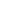 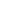 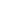 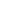 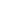 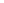 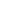 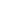 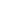 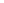 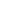 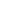 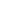 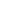 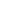 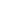 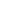 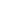 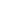 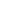 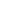 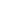 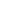 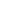 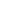 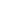 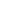 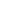 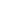 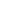 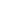 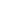 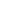 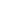 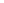 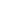 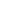 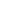 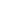 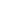 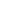 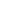 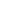 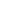 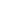 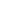 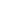 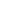 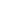 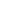 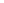 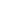 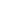 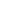 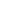 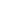 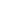 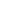 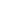 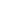 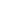 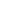 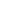 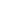 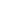 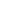 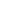 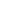 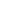 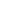 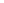 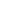 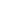 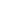 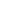 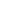 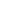 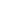 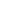 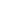 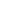 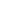 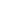 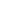 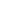 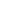 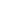 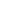 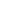 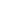 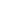 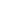 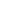 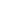 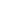 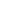 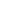 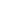 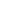 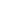 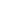 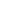 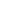 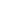 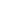 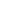 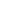 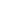 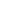 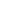 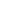 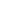 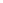 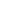 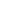 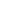 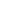 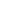 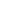 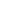 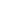 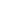 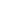 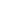 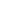 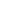 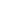 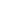 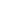 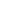 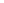 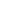 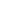 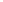 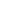 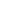 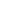 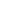 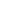 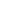 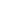 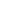 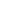 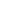 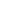 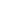 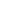 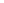 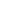 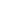 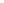 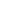 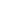 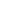 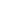 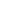 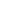 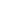 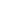 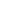 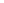 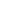 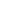 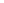 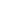 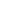 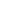 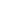 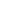 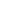 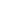 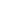 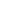 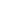 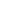 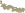 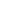 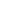 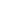 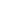 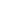 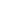 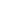 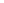 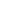 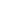 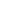 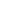 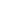 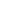 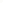 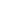 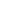 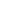 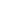 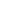 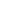 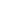 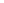 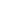 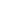 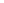 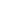 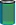 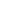 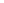 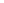 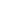 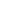 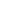 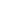 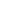 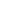 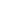 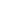 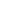 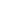 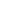 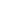 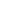 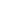 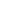 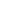 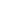 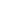 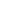 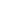 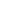 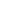 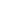 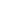 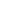 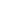 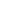 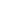 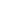 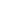 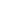 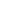 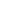 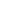 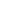 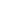 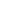 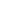 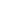 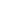 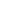 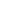 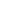 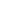 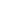 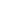 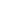 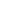 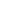 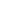 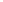 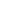 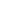 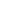 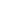 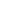 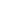 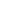 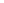 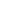 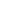 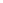 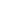 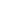 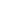 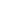 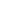 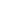 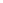 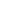 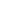 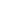 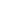 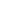 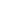 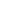 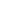 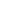 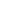 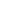 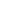 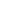 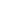 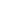 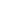 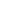 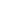 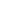 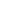 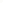 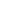 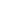 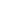 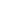 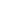 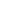 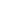 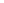 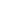 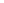 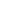 e
l  n
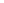 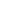 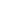 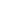 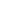 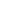 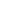 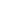 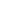 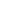 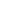 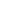 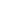 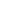 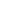 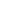 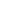 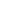 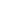 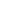 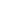 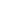 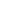 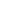 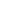 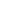 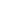 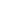 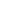 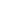 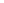 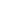 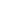 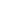 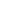 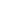 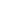 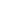 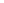 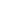 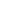 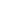 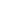 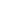 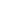 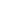 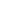 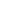 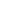 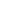 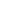 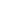 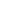 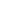 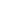 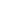 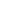 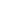 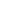 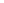 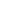 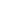 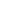 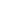 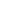 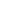 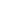 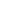 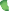 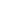 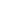 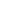 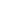 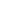 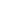 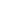 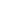 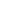 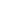 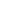 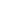 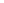 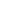 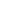 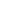 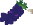 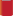 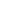 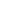 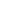 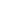 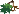 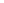 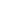 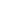 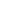 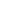 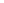 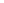 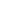 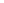 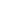 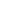 s
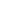 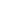 n
B
a
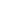 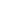 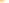 w   a
u
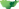 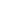 r
e
l
o
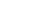 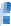 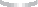 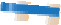 s
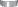 t
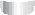 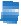 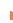 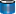 L
t
o
a
f
w
Spaghetti
h
a
d
s
e
o
s
f
e
t
e
c
r
s
a
g
u
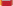 a
T
n
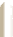 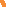 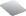 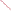 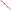 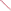 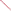 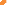 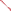 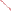 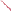 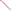 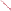 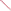 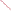 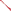 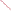 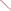 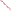 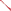 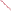 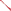 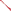 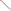 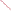 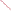 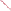 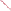 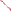 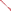 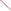 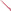 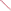 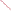 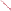 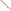 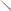 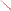 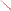 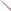 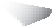 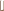 Lean
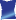 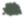 P
n
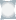 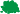 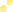 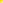 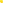 C
mince
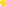 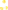 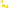 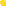 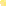 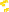 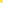 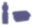 n
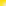 ai
l
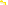 k
c
i
h
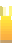 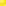 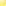 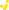 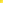 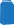 p
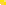 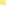 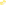 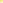 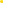 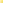 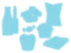 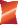 g  i
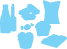 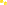 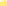 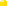 s             s
t             a
u            e
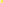 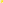 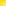 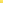 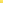 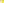 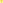 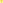 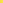 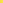 V
e
l
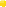 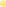 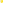 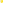 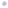 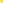 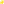 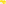 O
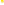 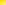 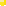 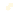 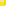 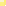 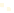 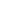 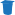 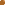 Semi
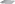 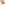 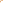 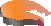 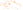 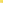 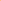 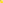 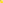 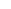 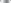 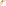 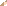 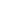 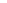 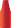 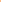 skimmed
Soya
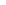 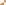 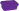 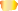 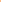 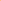 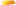 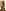 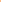 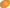 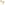 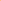 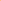 Lower fat
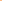 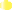 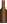 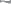 milk
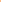 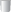 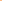 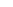 i
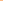 r s
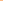 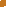 spread
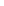 i
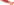 n  f
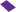 s
C
p
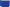 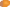 drink
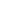 w
P
l
a
L
t
a
o
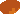 y
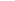 t
o
r
u
h
g
Sauce
Oil & spreads
Choose unsaturated oils  and use in small amounts
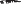 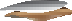 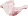 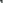 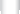 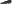 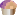 B
s
e
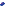 e
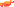 an
iv
at
s,
n
p
r
E
u
te
a
ls
al
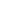 e
t
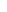 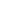 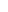 d
s,
nd
m
n
fi
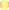 a
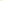 s
a
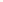 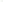 sh
o
ry
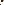 ,
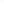 th
of  oil
o
t
r
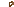 ai
e
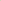 e
D
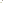 fa
g
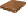 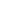 u
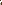 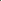 gs
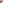 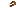 r
,
b
r
o  e
m
e
c
e
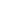 e
s
r
a
in
s
t
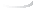 e
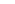 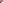 a
a
ot
e
n
r
ow
e
d
r p
on
ns
d
l
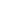 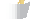 d
se
ti
a
fi
n
o
a
op
d
s
ho
n
p
h
C
r
ul
d
s
a
p
es
s
,
ug
er
p
2
y
bl
p
a
s
or
r
ain
ti
w
on
st
s
u
o
r
e
e
c
ek
w
e
,
lo
o
s
n
s
y
e
Eat less often and  in small amounts
e
of
s
w
d
es
h
t l
ic
a
h
. E
is
m
e
a
t
Per day      2000kcal       2500kcal = ALL FOOD + ALL DRINKS
Source: Public Health England in association with the Welsh government, Food Standards Scotland and the Food Standards Agency in Northern Ireland
© Crown copyright 2016
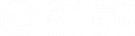 KEY STAGE 1 Lesson 1
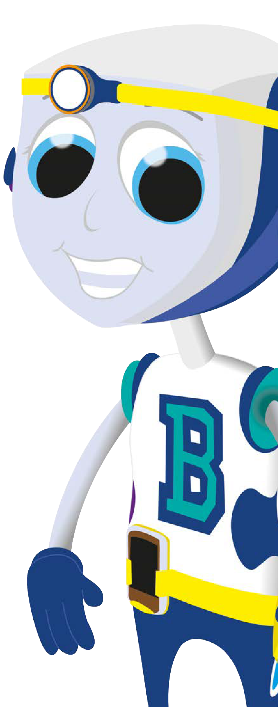 Many foods and  drinks we like have  lots of sugar in them,  such as cake, biscuits  and fizzy drinks.
These are  not good for  our teeth.
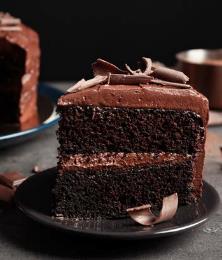 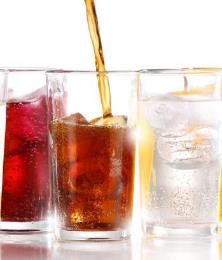 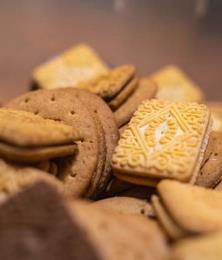 © Oral Health Foundation www.dentalhealth.org
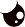 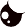 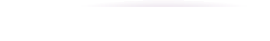 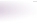 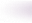 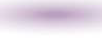 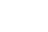 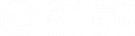 KEY STAGE 1 Lesson 1
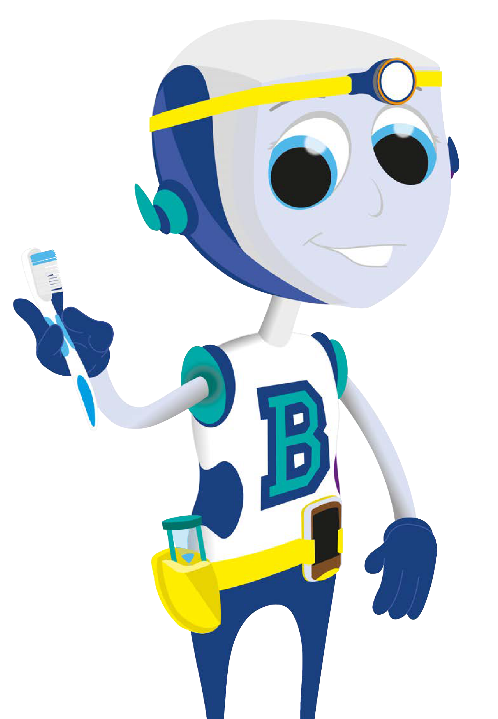 Every day, plaque forms on our teeth, this is soft sticky stuff that you don’t really see. But you brush it off when you clean your teeth.
Plaque  contains lots  of bugs
© Oral Health Foundation www.dentalhealth.org
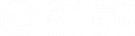 KEY STAGE 1 Lesson 1
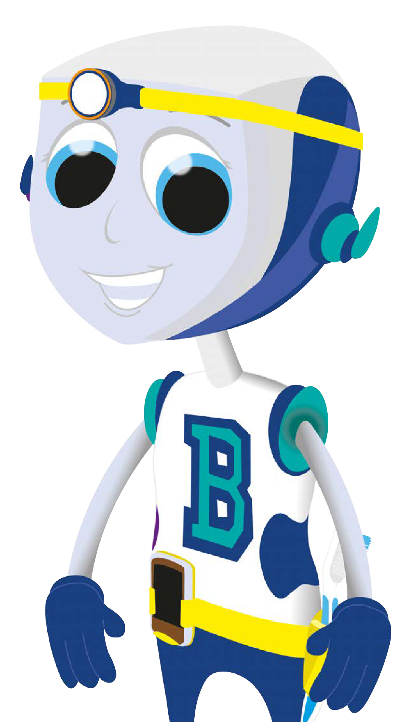 The bugs like to feed  on sugary foods and  drinks and produce plaque acid.

This plaque acid
© Oral Health Foundation www.dentalhealth.org
can cause holes  (called cavities) to
This is called  dental decay.
form in our teeth.
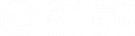 KEY STAGE 1 Lesson 1
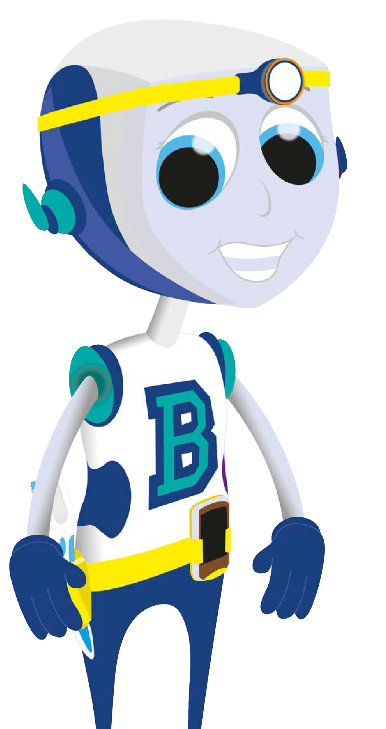 So if we don’t have many sugary foods and drinks, then the bugs can’t feed on the sugar and our teeth will be strong and healthy.
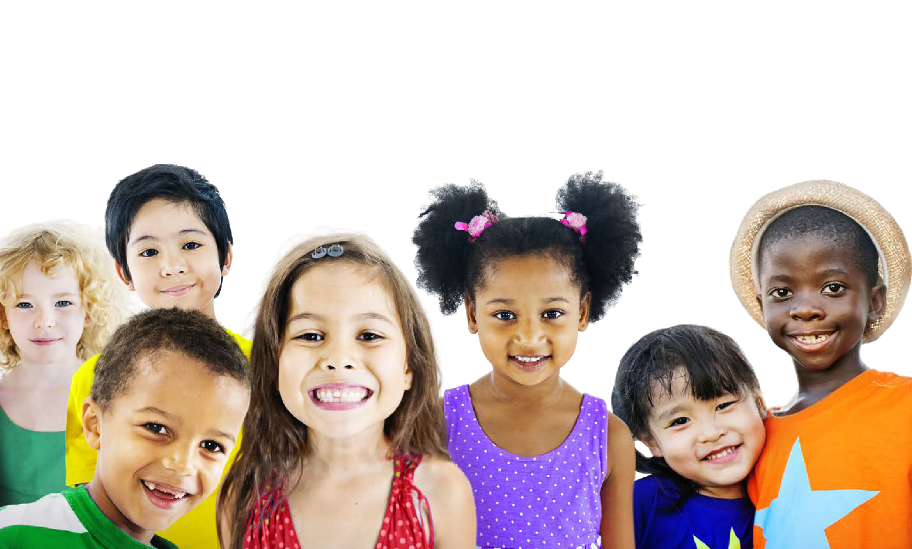 © Oral Health Foundation www.dentalhealth.org
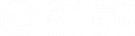 KEY STAGE 1 Lesson 1
If you need a snack then try breadsticks, nuts or vegetable sticks like
carrots, cucumbers and peppers.
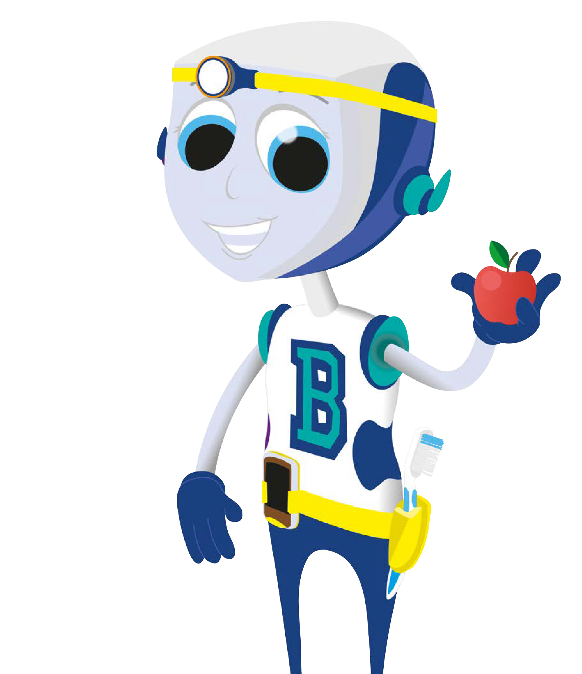 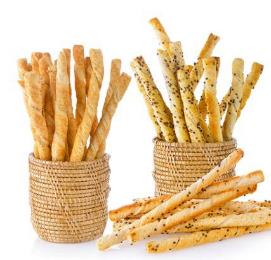 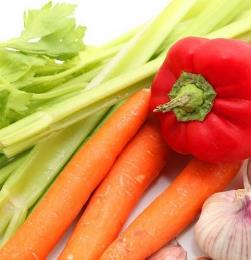 © Oral Health Foundation www.dentalhealth.org
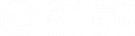 KEY STAGE 1 Lesson 1